Figure 4 Schematic of streptin locus open-reading frame (ORF) map. Shown are the 10 ORFs inferred to encode the 10 ...
J Infect Dis, Volume 192, Issue 5, 1 September 2005, Pages 760–770, https://doi.org/10.1086/430618
The content of this slide may be subject to copyright: please see the slide notes for details.
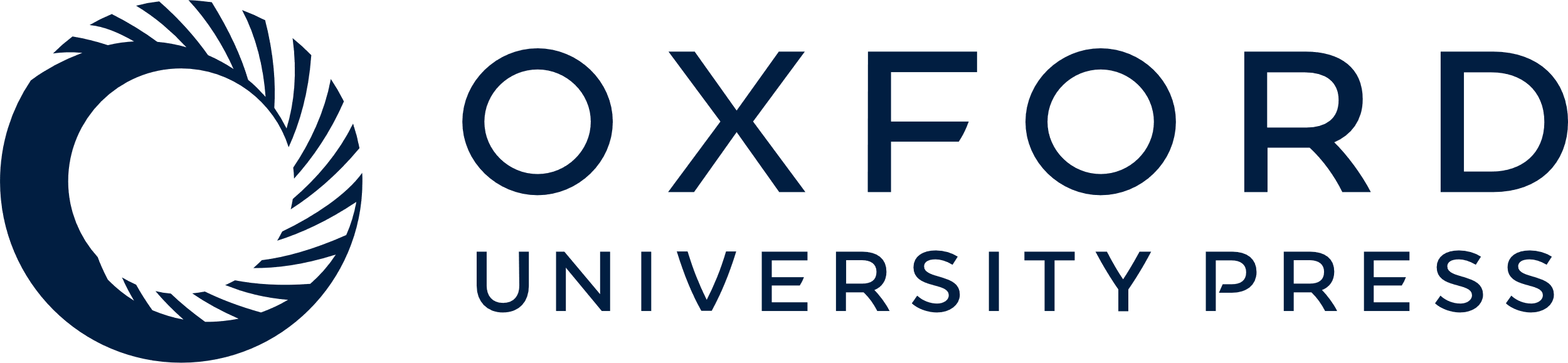 [Speaker Notes: Figure 4 Schematic of streptin locus open-reading frame (ORF) map. Shown are the 10 ORFs inferred to encode the 10 genes that constitute the streptin locus, plus flanking ORFs. The streptin locus ORFs were named on the basis of homology with previously described genes in other bacterial strains, including group A streptococcus. Nos. inside each ORF arrow indicate the number of amino acids present in the inferred protein encoded by each ORF. LSU, ribosomal large subunit


Unless provided in the caption above, the following copyright applies to the content of this slide: © 2005 by the Infectious Diseases Society of America]